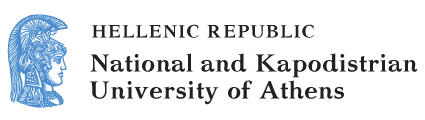 ELT Methods and Practices
Unit 6: Dealing with Listening Skills

Evdokia Karavas
School of Philosophy
Faculty of English Language and Literature
The situation with the listening skill
The time an individual is engaged in communication: approximately 9 per cent is devoted to writing, 16 per cent to reading, 30 per cent to speaking, and 45 per cent to listening.
Listening comprehension: the neglected language ability
For many years listening was neglected or poorly taught in the EFL classroom.
Why?
Passive: students’ exposure to spoken language provides adequate instruction.
Easy in comparison to speaking and writing, causing less anxiety to students.
Practical complexities in bringing spoken texts appropriate for listening to the classroom.
Listening instruction today: limitations
It tests rather than teaches listening comprehension.
Purposeless listening to audio texts.
Responding to a series of course book activities without preparation.
Feedback is given in the form of the ‘right’ answer.
 It does not prepare learners for real-life listening.
Scripted texts written and recorded especially for teaching purposes.
Why is listening comprehension an important ability? (1/2)
It is vital for language learning as it provides essential input for the learner.
It is necessary for communication “since we cannot communicate face-to-face unless speaking and listening are developed in tandem” (Anderson & Lynch, 1988: 3).
Why is listening comprehension an important ability? (2/2)
It is significantly different from the other three language abilities in view of characteristics that are unique to listening (i.e., speech rate, accent, elision, the placement of stress and intonation, redundancy and hesitation).
Listening: True OR False? (1/3)
Reading and listening comprehension require us to be passive, whereas speaking and writing require us to be active. 
Reception skills do not need to be explicitly developed in the foreign language classroom, since learners can transfer the comprehension skills they have developed by using their mother tongue.
Oral interaction involves both listening and speaking as meaning making practices.
Listening: True OR False? (2/3)
Listening comprehension is more difficult than reading comprehension. It involves very complex skills.
Listening and hearing are the same.
Good readers are good listeners.
Smarter people are better listeners.
Listening: True OR False? (3/3)
Listening improves with age.
In our mother tongue, first we develop our reception skills and then we develop our production skills, whereas in second language acquisition it is the other way around.
What is listening comprehension? (1/2)
Listening is not a ‘passive” skill but a “receptive” active skill. It requires as much attention and mental activity as speaking.
 Listening comprehension is the act of understanding an oral message. Listening comprehension is an extremely complex activity (Buck, 2001) that requires much more than simple perception of the acoustic signal.
What is listening comprehension? (2/2)
It involves speech decoding and comprehending.
Listening comprehension is not something that happens because of what the speaker says, but “the listener has a crucial part to play in the process, by activating various types of knowledge and by applying what he knows to what he hears and trying to understand what the speaker means” (Anderson & Lynch, 1988: 6).
How do we listen?
Bottom-up process
Top-down process
We use our knowledge of language and our ability to process acoustic signals to make sense of the sounds that speech presents to us.
We infer meaning from contextual clues and from making links between the spoken message and various types of prior knowledge which we hold.
Bottom-up processes (1/2)
Retain input while it is being processed.
Recognize word divisions.
Recognize key words in utterances.
Recognize key transitions in a discourse:
Another interesting development was…
One of the problems was… / In contrast…
Bottom-up processes (2/2)
Recognize grammatical relations between key elements in sentences.
Recognize the function of word stress in sentences.
Recognize the function of intonation in sentences.
Top-down processes (1/2)
Use key words to construct the schema of discourse.
Infer the role of the participants in a situation.
Infer the topic of a discourse.
Infer the outcome of an event.
Infer the cause and effect of an event.
Infer unstated details of a situation.
Top-down processes (2/2)
Infer the sequence of a series of events.
Infer comparisons.
Distinguish between facts and opinions.
Listening skills
Understanding single utterances. 
Understanding relations between utterances or parts of a text.
Obtaining the gist or a general impression of the text.
Extracting specific information from text.
Deducing unfamiliar or missing meaning.
Understanding information not explicitly stated. 
Understanding the text so as to perform a task.
Types of listening (1/2)
Participatory Listening:
Interactional (for the purpose of engaging in social rituals).
Transactional (for the purpose exchanging information).
Types of listening (2/2)
Non-Participatory Listening: 
Listening to live conversations without taking part.
Listening to announcements to extract information.
Listening to or watching films, plays, radio and songs where the purpose is enjoyment.
Following instructions in order to carry out a task efficiently.
Attending a lecture or following a lesson.
Listening to someone give a public address.
Task: Text- Purpose and Listening skills
Factors affecting listening comprehension difficulty (1/3)
The way information is organized. For example, there are some indications that listeners/readers remember more of the content of an expository text when it has informative title and when the main points come before the illustrations of main points.
The reader’s/listener’s familiarity with the topic and way of delivery, his/her concern with the issues involved and his/her interest in the topic under consideration.
Factors affecting listening comprehension difficulty (2/3)
The reader’s/listener’s familiarity with the particular type of discourse and genre. 
Purposefulness of text for the reader/listener.
The nature of the text. Texts describing objects/giving instructions (“static”) are supposed to easier to understand than texts that focus on people’s opinions and ideas (“abstract”).
Processing load (amount of information that needs to be processed and time available).
Factors affecting listening comprehension difficulty (3/3)
Visual support (graphics, photographs, tables) plays an important role in the interpretation of what readers/listeners are reading/listening to.
Type of reading/listening task: Evaluative listening tasks (writing summaries or distinguishing fact from opinion) are more difficult than those involving immediate response.
TASK: Listening for EFL learners
The features that cause problems to L1 listeners apply to L2 learners as well. However, the problems of L2 listeners are compounded by their limited proficiency in the foreign language. Based on your own experience as language learners, list some of the additional problems that foreign language listeners face when listening.
How?
How can we enhance our students’ listening abilities in the classroom and at the same time prepare them for real-life listening experiences? 
By incorporating authentic oral texts.
Listening to authentic texts
Listening to authentic texts is demanding because:
knowledge of the language is limited.
not used to everyday language being spoken naturally.
have little or no control over the speed of speech delivery.
cannot refer back to the text so that all that remains is a memory of what was said.
have very little time for working out meaning.
Using semi authentic texts (1/2)
Simulated (semi-scripted) texts: 
produced through improvisation on the basis of scenarios, 
exhibit features which have a high probability of occurrence in genuine acts of communication (Geddes and White, 1978: 137).
Using semi authentic texts (2/2)
Rewards for the learner:
exposed to discourse incorporating features of authentic speech, but in a controlled manner.
presented with learning and practice tasks designed with their level and abilities in mind.
prepared for exposure to language in uncontrolled situations outside the classroom.
Criteria for adjusting authentic listening input to the classroom (1/3)
Audio text repetition rate: The lower the level the more times the students will need to listen to the texts.
Simplification of context  the role of pre-listening activities (i.e., preview key lexis, help students tune in).
Criteria for adjusting authentic listening input to the classroom (2/3)
Length of input: The shortness of a text simplifies the task of comprehension -  chunking the input into manageable segments (one to three-minute segments).
Provide support: use of visual stimuli (i.e., picture, map, diagram).
Topic familiarity: choose passages that address your Ls’ needs and experiences and lie within their field of interest.
Criteria for adjusting authentic listening input to the classroom (3/3)
Type of language: lexical difficulty & grammatical complexity.
Text type: transactional vs. interactional speech (Brown & Yule, 1983).
Paralinguistic features: accent, rate of speech, number of speakers, background noise.
Usefulness of Lund’s Taxonomy of listening skills & tasks
Helps teachers plan their listening lessons.
Guides teachers in structuring effective tasks at any level of language proficiency and any stage of the listening lesson.
Allows for wide variation in task difficulty for any given text.
Enables the use of authentic texts even at novice levels.
Focuses on students’ development of listening skills.
Lund’s Taxonomy of listening skills & tasks (1/3)
Lund’s Taxonomy of listening skills & tasks (2/3)
Lund’s Taxonomy of listening skills & tasks (3/3)
The three stages of a listening lesson
Pre-listening :preparation stage.
While -listening stage: actual listening & task   response.
Post-listening stage: feedback & remedial work.
Planning a listening lesson: Pre-listening (1/3)
The purpose of the pre-listening stage is to prepare the learners for what they are going to hear by:
activating existing prior knowledge,
introducing necessary schematic knowledge,  
introducing the language which students will encounter.
Planning a listening lesson: Pre-listening (2/3)
The pre-listening stage ensures a higher level of success and may lead to greater confidence. Pre-listening may involve reading, writing, speaking tasks or all three, in the target language or in L1.
Planning a listening lesson: Pre-listening (3/3)
Objectives:
to contextualize the text.
to provide any information to help learners appreciate the setting and the role relationships between participants.
Activity types for the pre-listening stage (1/2)
Predicting content from the title of a talk.
Talking about a picture which relates to the text.
Discuss relevant experiences.
Discussing the topic.
Answering a set of questions about the topic.
Agreeing or disagreeing with opinions about the topic.
Activity types for the pre-listening stage (2/2)
Associate vocabulary about the topic.
Predict information about the topic.
Write questions about the topic.
While-Listening Stage (1/2)
The purpose of while-listening stage is to help learners understand the text.
While learners listen they need to be given in an authentic purpose for listening and encouraged to attend to the text more intensively.
While-Listening Stage (2/2)
The purpose of listening activities is to help them develop a variety of comprehension skills and elicit messages from the text. In training for listening comprehension, it is important to develop learners’ ability to understand the message(s), not every single word of the text. Training often involves moving from extensive to intensive listening, with texts and tasks that are interesting for learners, considering their age, experiences, etc.
While-Listening activities
Ticking multiple-choice items.
Filling in a chart.
Complete a table, map or picture.
Matching pictures with the text.
Making notes.
Answer questions.
Complete sentences.
Post-Listening Stage
The purpose of post-listening activities is to help learners connect what they have heard with their own ideas and experience. 
Helps learners to move easily from listening to another skill.
Post-Listening Activities
Give opinions.
Relate similar experiences.
Role-play a similar interaction.
Write a brief report.
Write a similar text.
Debate the topic.
Types of listening tasks (1/2)
Types of listening tasks (2/2)
References
Anderson, A., & Lynch, T. (1988). Listening. Oxford University Press.
Buck, G. (2001). Assessing listening. Cambridge University Press.
Geddes, M., & White, R. (1978). The use of semi-scripted simulated authentic speech in listening comprehension. Audiovisual language journal, 16(3), 137-45.
Brown, G., & Yule, G. (1983). Discourse analysis. Cambridge University Press.
Lund, R. J. (1990). A taxonomy for teaching second language listening. Foreign Language Annals, 23(2), 105-115.
End of Unit
Financing
The present educational material has been developed as part of the educational work of the instructor.
The project “Open Academic Courses of the University of Athens” has only financed the reform of the educational material. 
The project is implemented under the operational program “Education and Lifelong Learning” and funded by the European Union (European Social Fund) and National Resources.
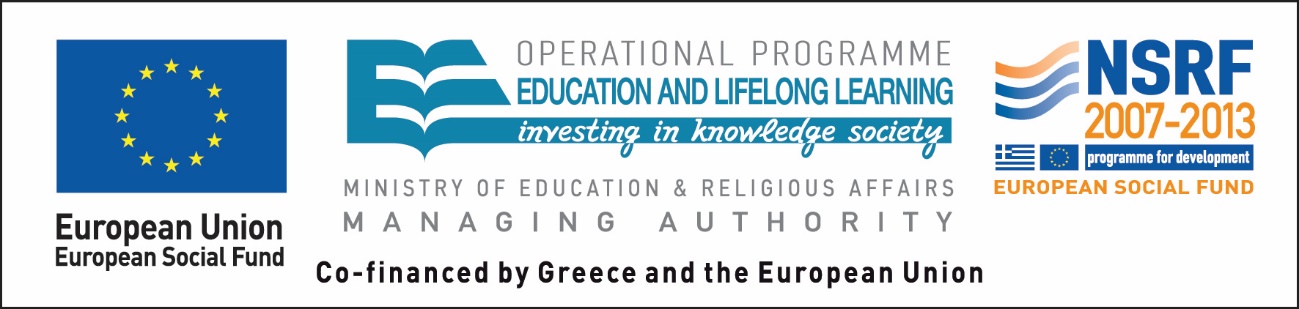 Notes
Note on History of Published Version
The present work is the edition 1.0.
Reference Note
Copyright National and Kapodistrian University of Athens, Evdokia Karavas. Evdokia Karavas. “ELT Methods and Practices. Dealing with Listening Skills”. Edition: 1.0. Athens 2015. Available at the ELT Methods and Practices Open Online Course.
Licensing Note
The current material is available under the Creative Commons Attribution-NonCommercial-ShareAlike 4.0 International license or later International Edition.  The individual works of third parties are excluded, e.g. photographs, diagrams etc. They are contained therein and covered under their conditions of use in the section «Use of Third Parties Work Note».
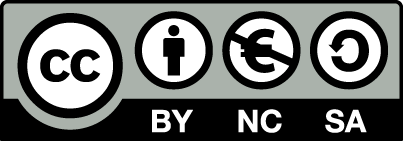 [1] http://creativecommons.org/licenses/by-nc-sa/4.0/ 

As Non-Commercial is defined the use that:
Does not involve direct or indirect financial benefits from the use of the work for the distributor of the work and the license holder.
Does not include financial transaction as a condition for  the use or access  to the work. 
Does not confer to the distributor and license holder of the work  indirect financial benefit (e.g. advertisements) from the viewing of the work on website .

The copyright holder may give to the license holder a separate license to use the work for commercial use, if requested.
Preservation Notices
Any reproduction or adaptation of the material should include: 
the Reference  Note, 
the Licensing Note,
the declaration of Notices Preservation,
the Use of Third Parties Work Note (if available), 
together with the accompanied URLs.